Les plasmas à Retournement Temporel : 
Vers un contrôle spatio-temporel des plasmas en cavité surmodée à basse pression
Présenté par
Valentin Mazières
GDR EMILI
Date
25/10/2021
Avec
L. Liard, S. Dap, R. Clergereaux, O. Pascal, R. Pascaud
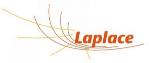 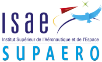 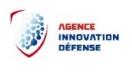 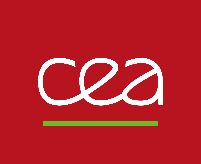 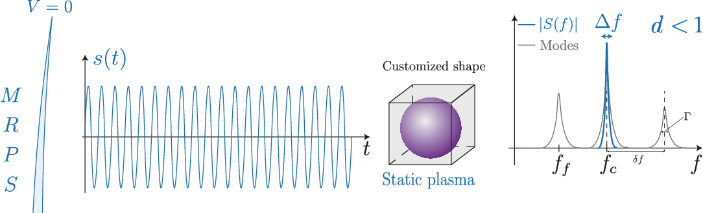 “There is an increased need to explore and develop plasma technologies that are more readily scalable to larger dimensions”
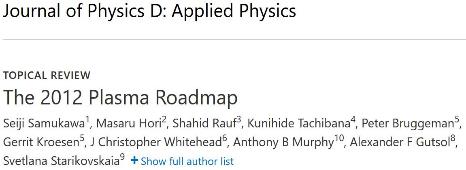 2012
1
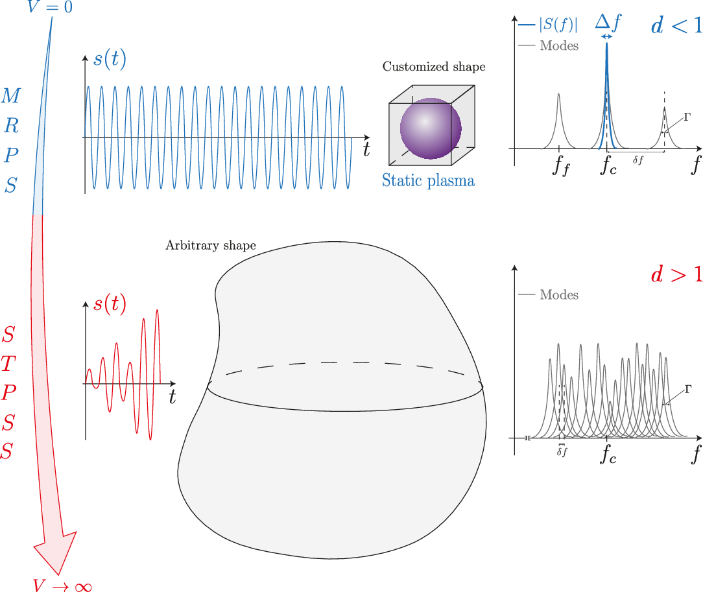 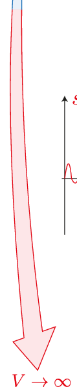 1
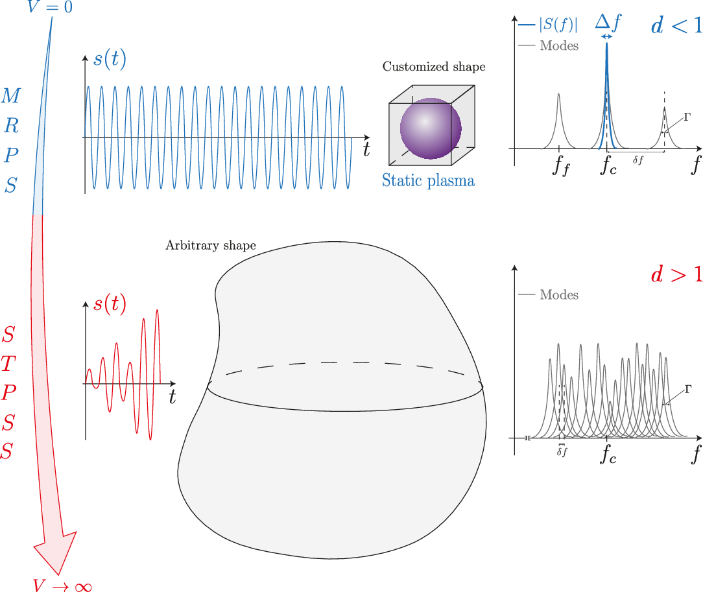 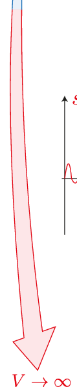 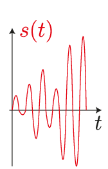 2
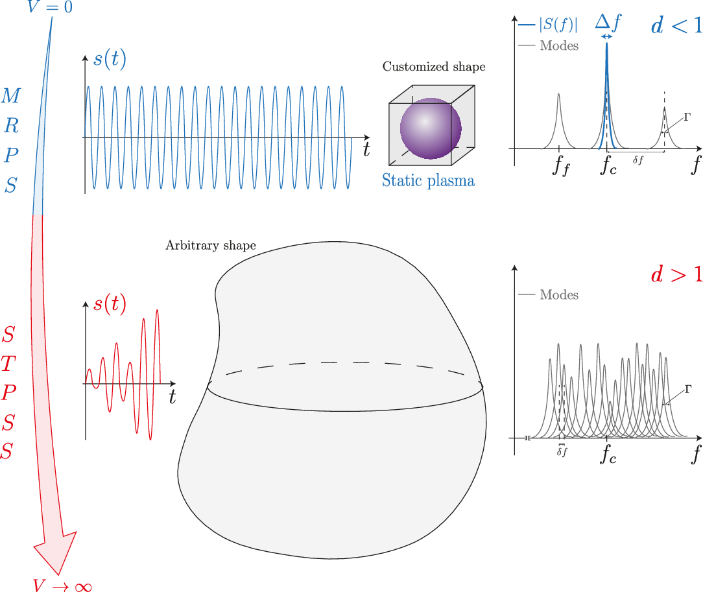 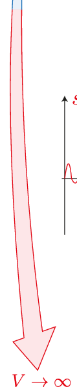 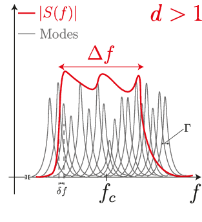 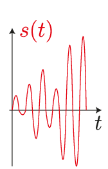 2
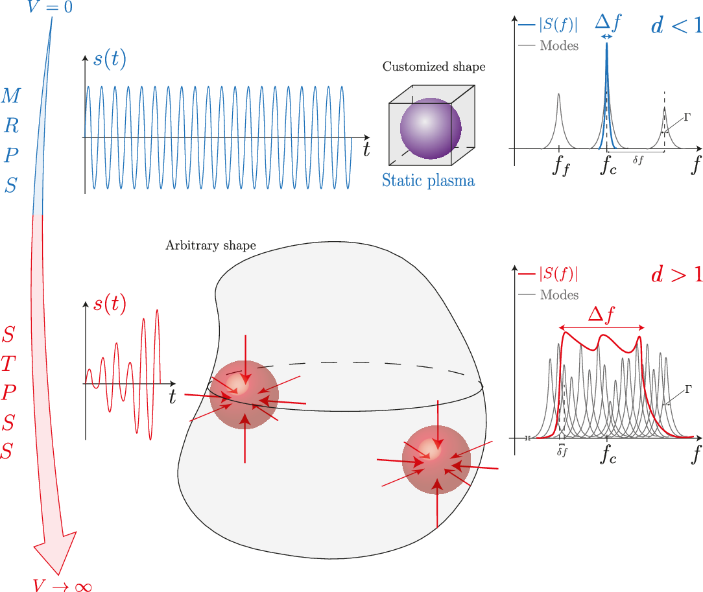 2
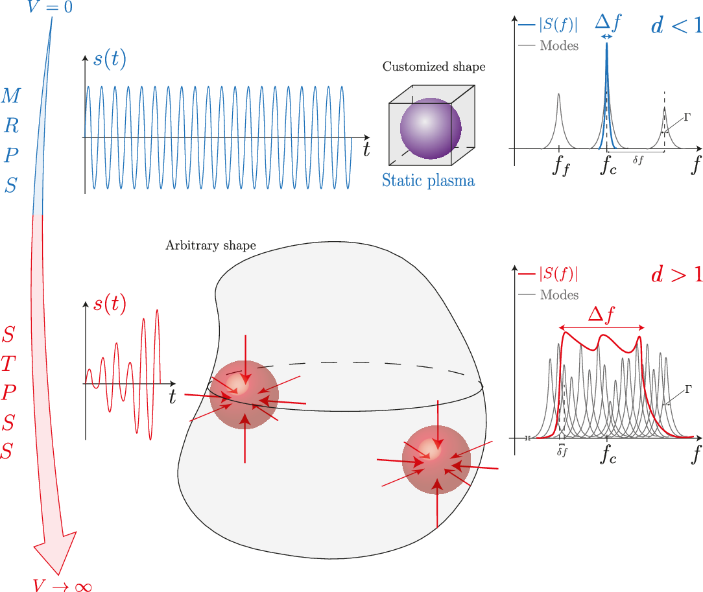 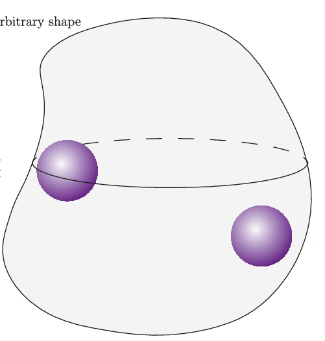 3
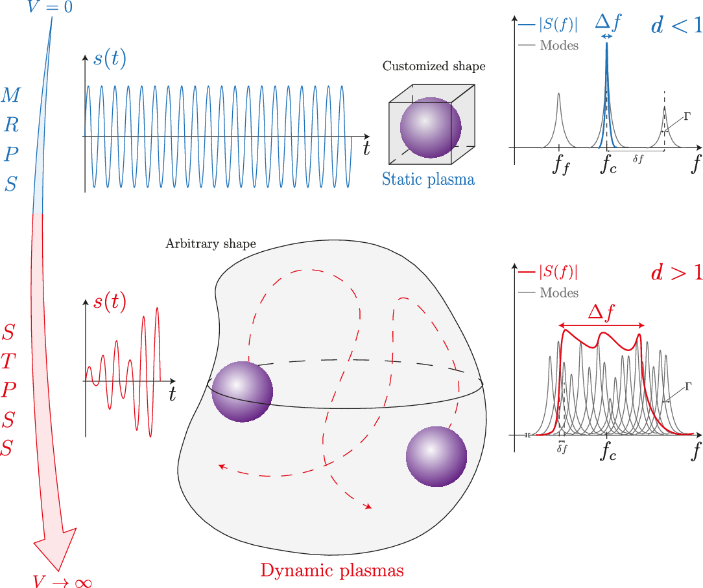 3
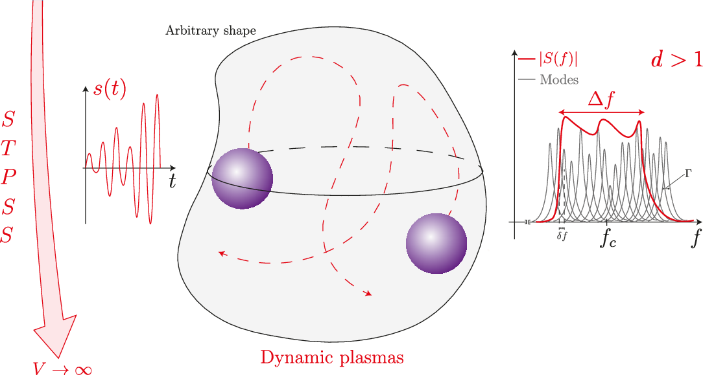 3
Retournement
Temporel
Linear Combination of Configuration Fields
V. Mazières, et al., IEEE Access 8, 177084 (2020)
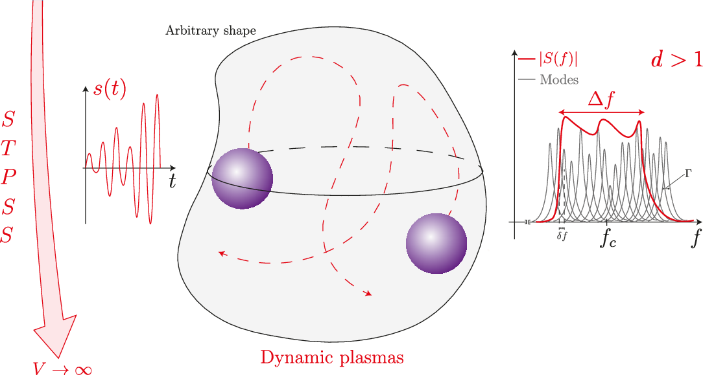 3
Retournement
Temporel
Linear Combination of Configuration Fields
V. Mazières, et al., IEEE Access 8, 177084 (2020)
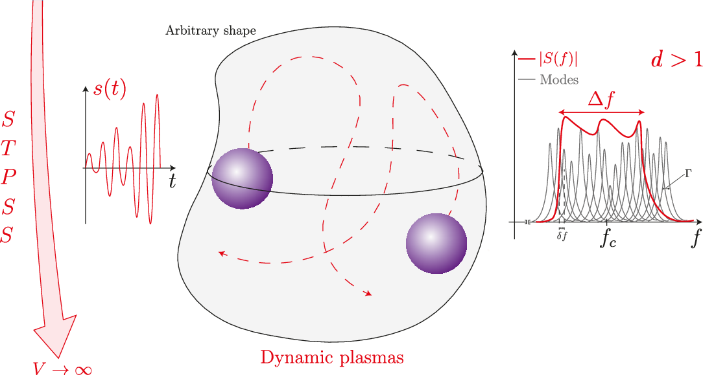 3
Dispositif expérimental
Retournement Temporel
STPSS basée sur le Retournement Temporel
Vers un contrôle spatio-temporel des plasmas
Dispositif expérimental
Retournement Temporel
STPSS basée sur le Retournement Temporel
Vers un contrôle spatio-temporel des plasmas
3
3
2
2
1
1
3
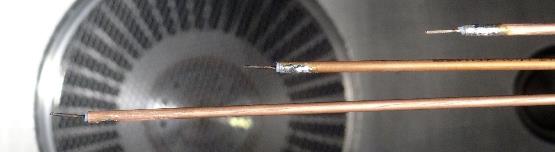 2
1
4
3
3
2
2
1
1
Retournement Temporel
4
Dispositif expérimental
Retournement Temporel
STPSS basée sur le Retournement Temporel
Vers un contrôle spatio-temporel des plasmas
Principe
1ère étape :
2ème étape :
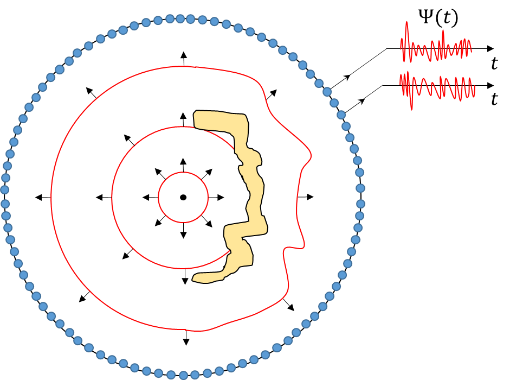 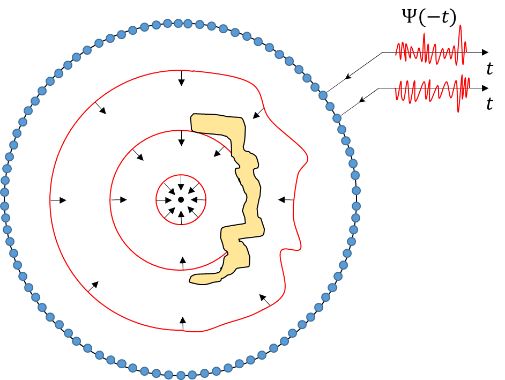 Transducteurs
Milieu complexe
5
Retournement Temporel : expériences
6
Retournement Temporel : 1ère étape
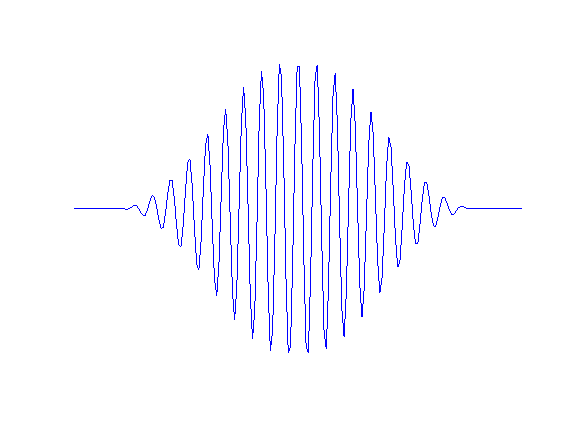 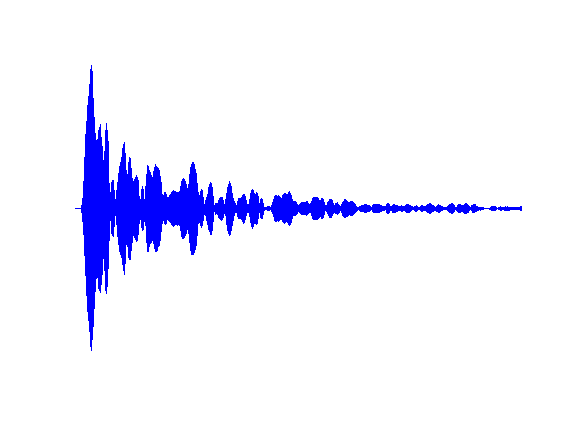 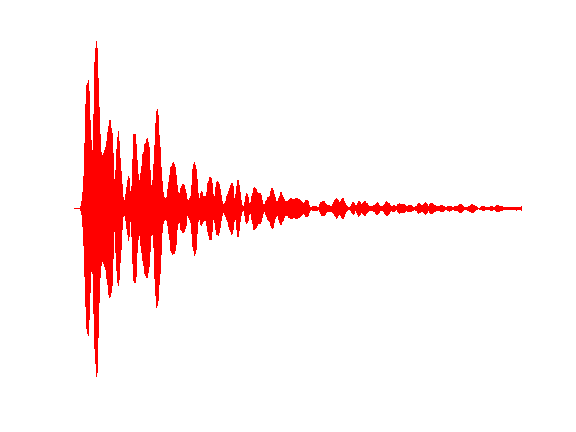 8 ns
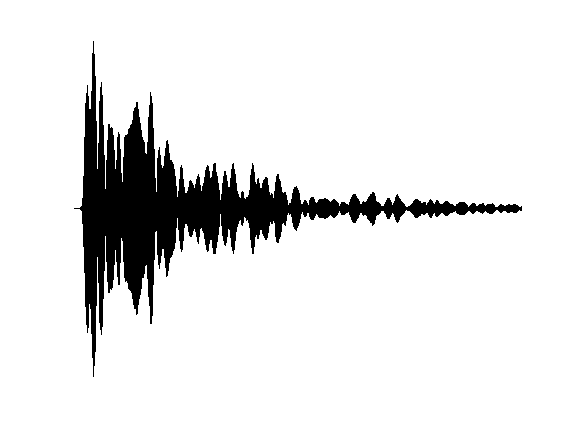 6
300 ns
Retournement Temporel : 1ère étape
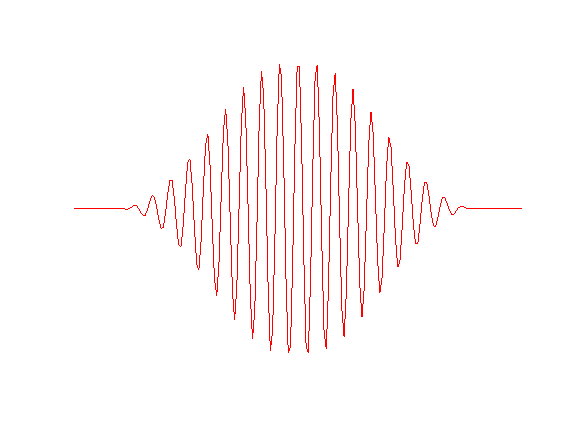 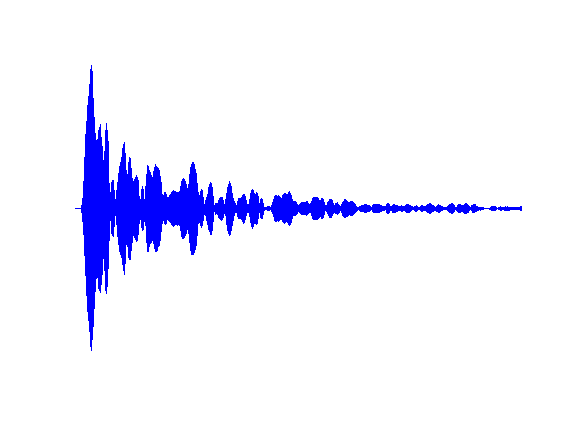 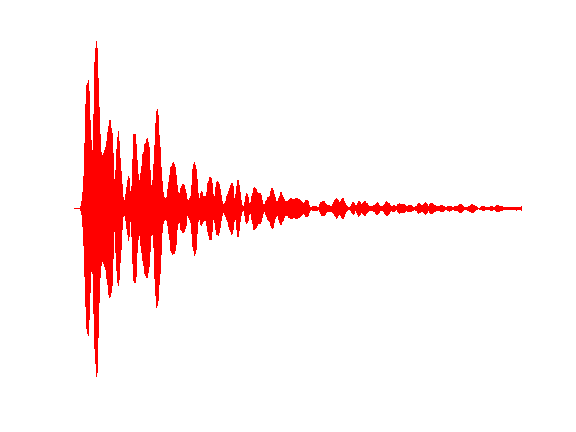 8 ns
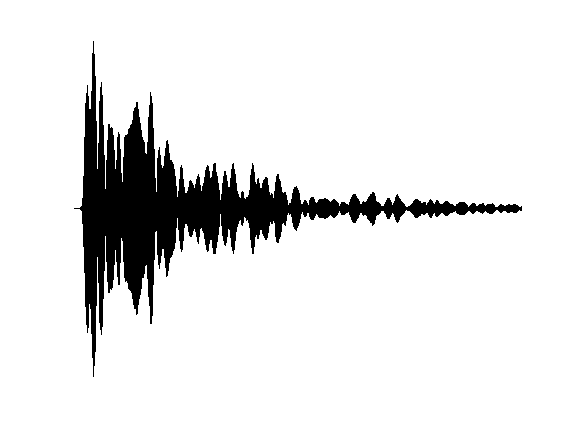 6
300 ns
Retournement Temporel : 1ère étape
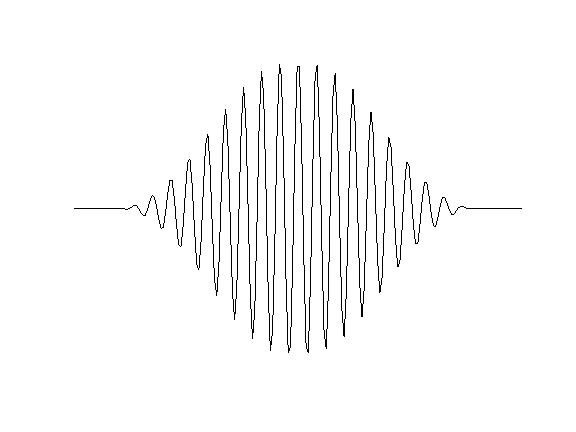 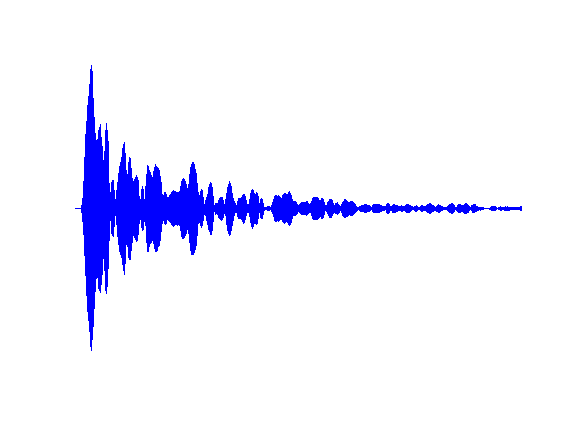 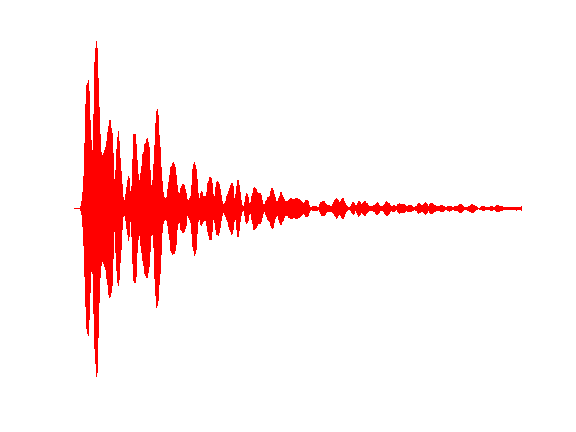 8 ns
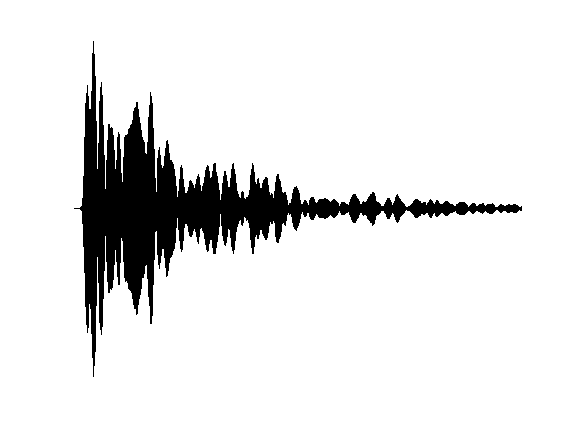 6
300 ns
Retournement Temporel : 2ème étape
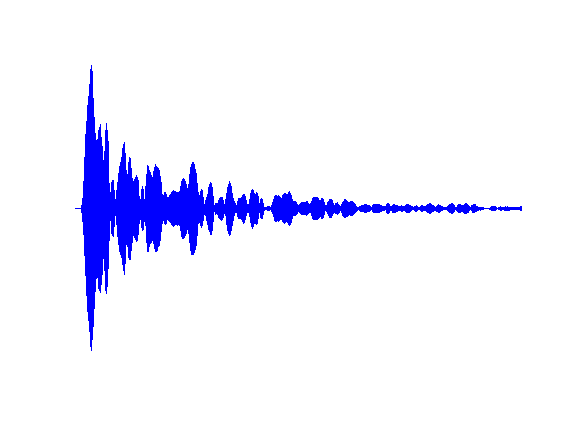 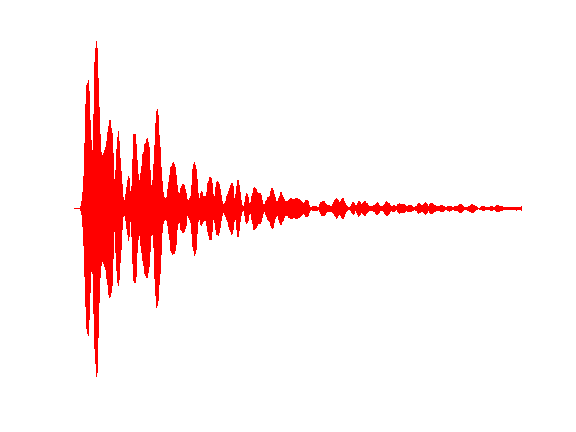 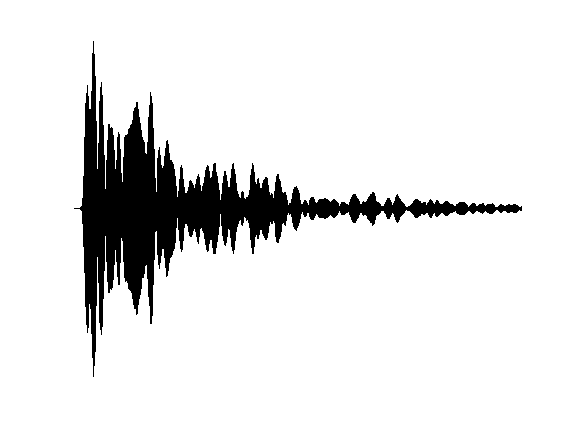 6
Retournement Temporel : 2ème étape
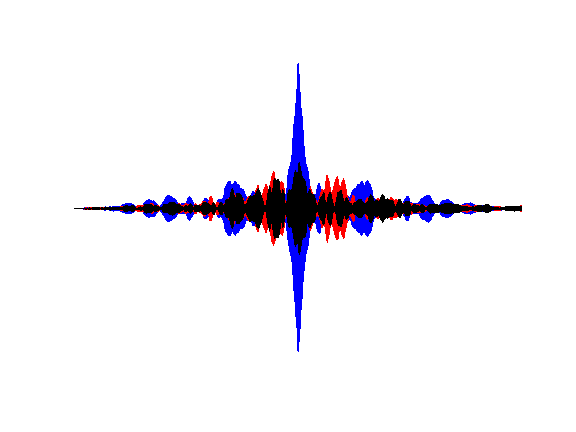 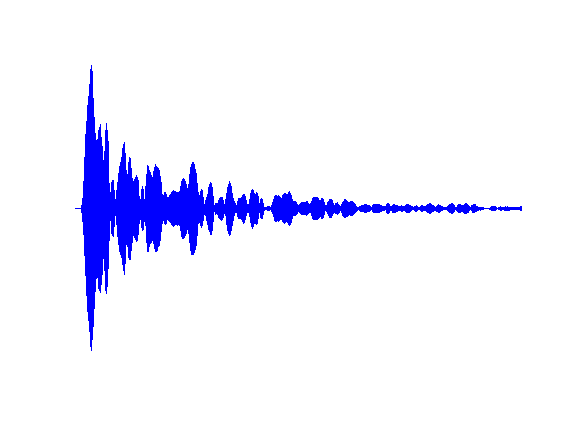 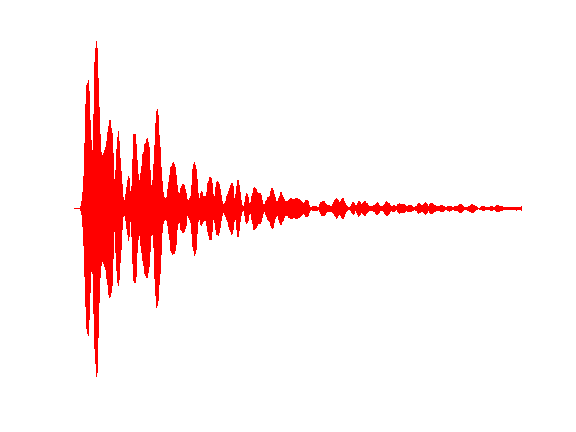 8 ns
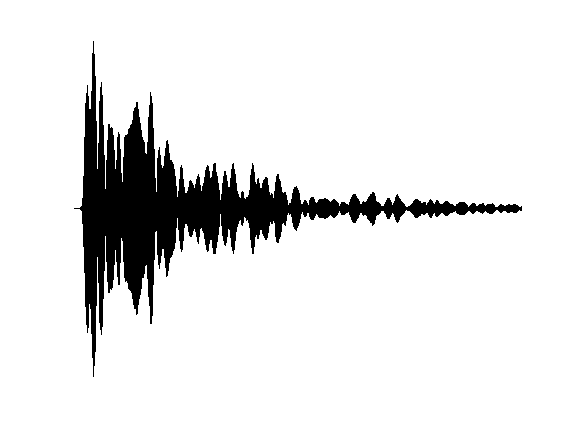 Focalisation sur l’initiateur 1
6
Retournement Temporel : 2ème étape
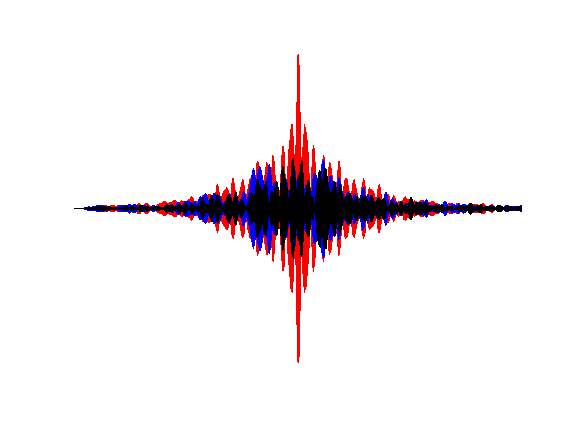 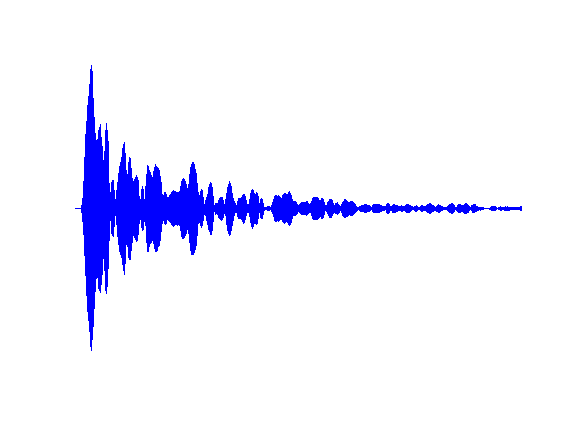 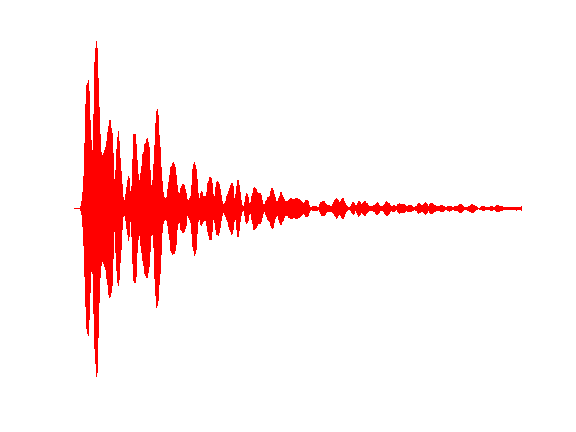 8 ns
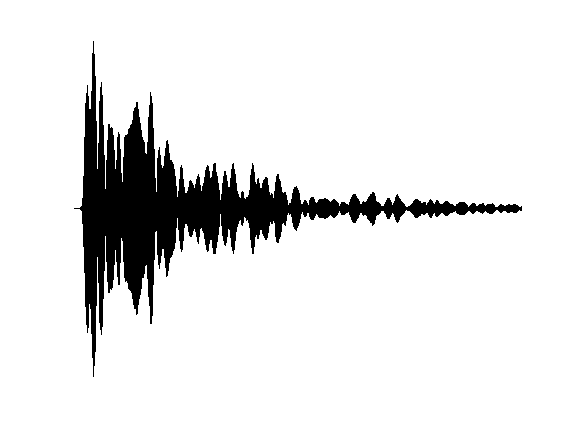 Focalisation sur l’initiateur 2
6
Retournement Temporel : 2ème étape
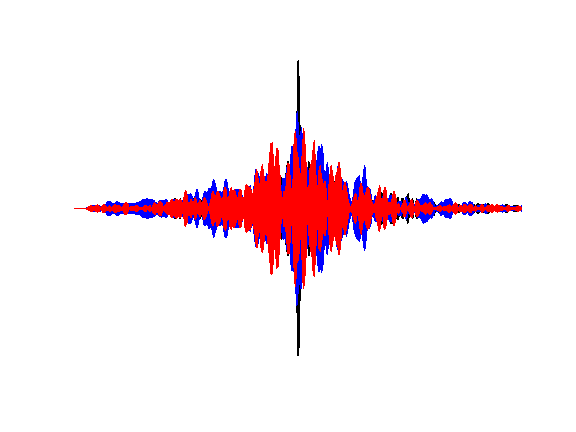 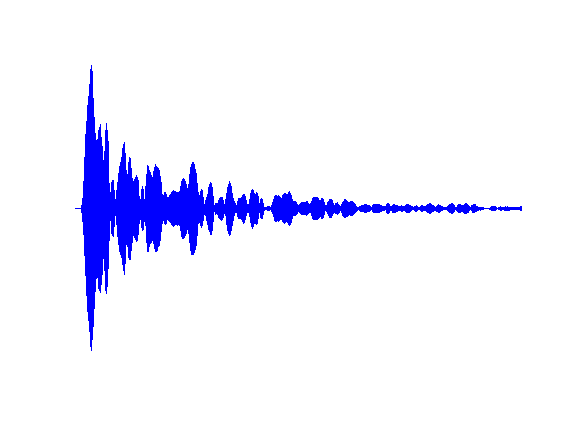 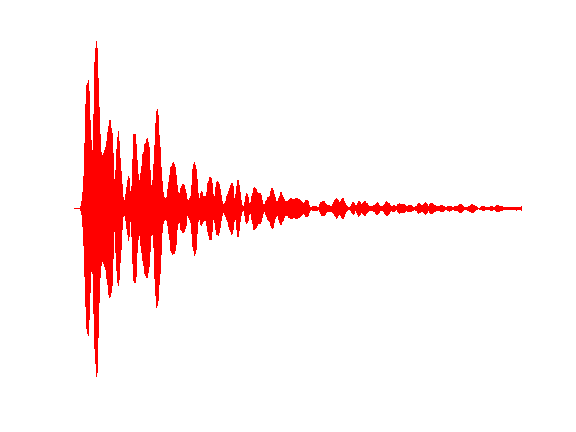 8 ns
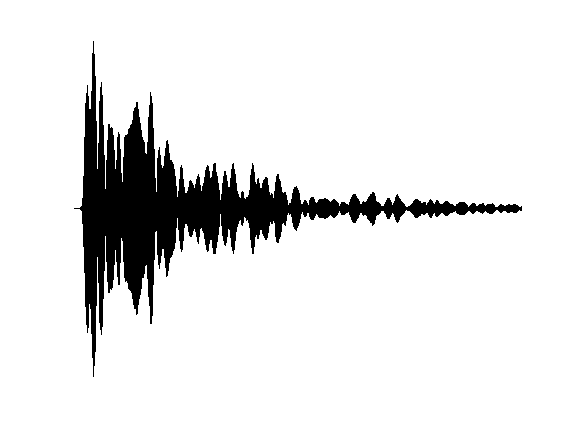 Focalisation sur l’initiateur 3
G.Lerosey et al., ”Time Reversal of Electromagnetic Waves” (2006)
6
Dispositif expérimental
Retournement Temporel
STPSS basée sur le Retournement Temporel
Vers un contrôle spatio-temporel des plasmas
ARGON

1 torr
Ampli
2 kW
1 pic toutes les 166 µs
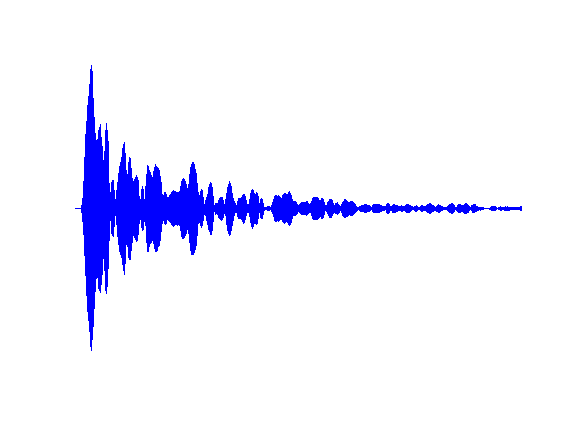 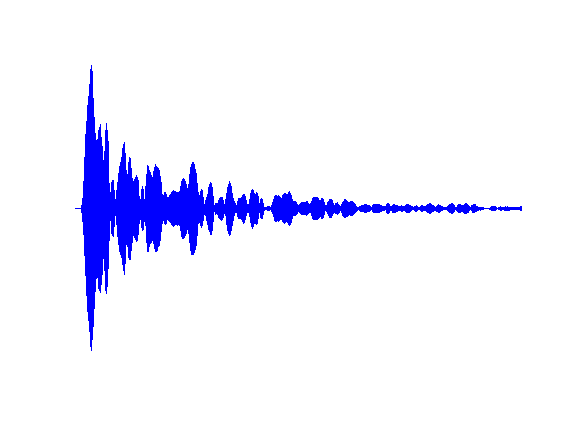 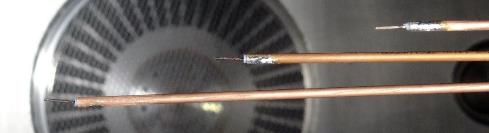 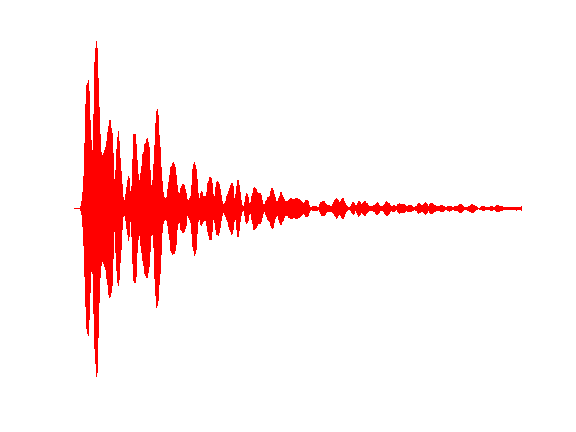 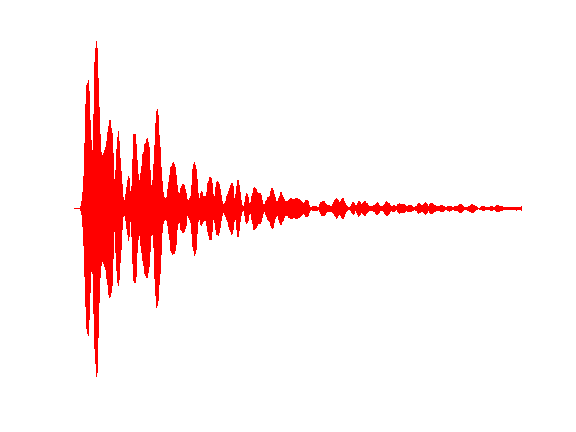 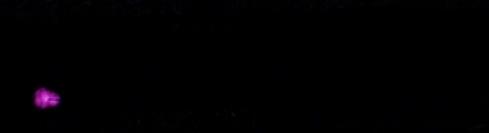 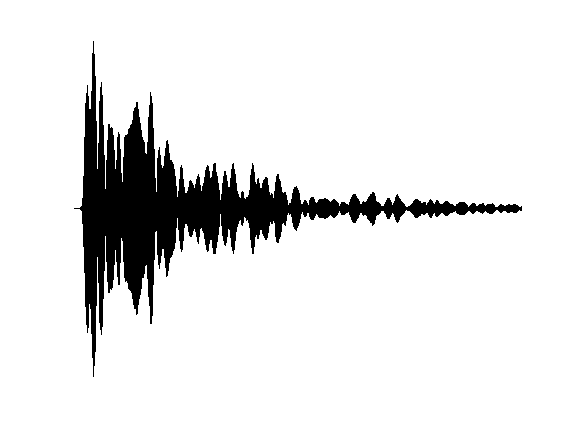 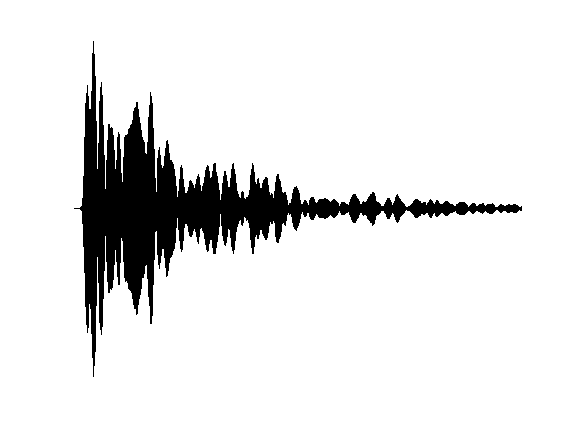 7
ARGON

1 torr
Ampli
2 kW
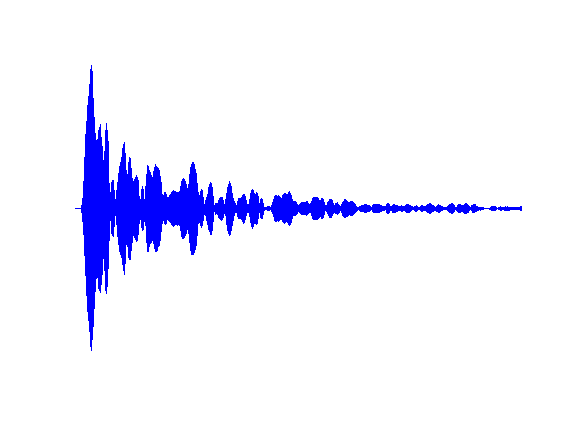 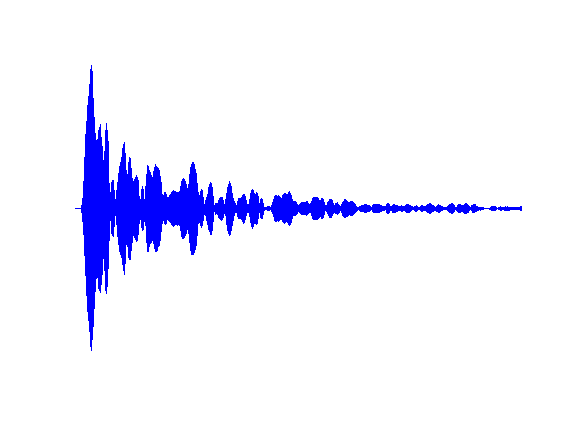 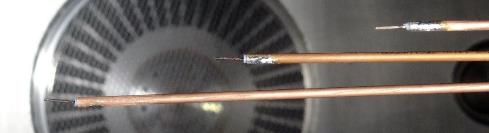 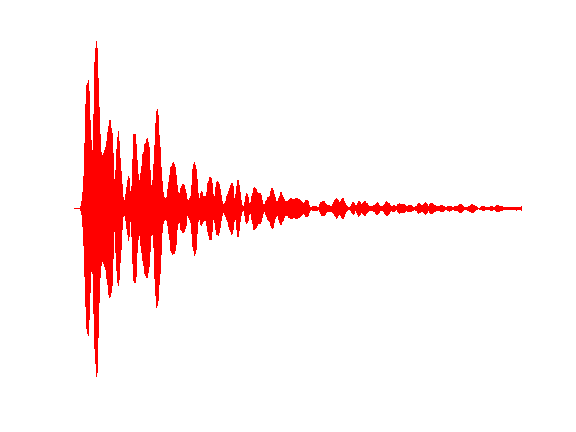 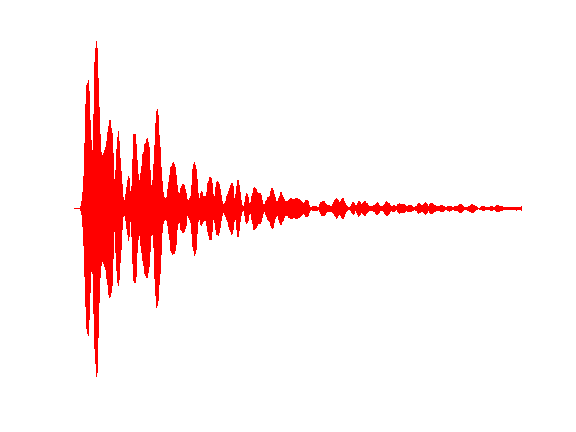 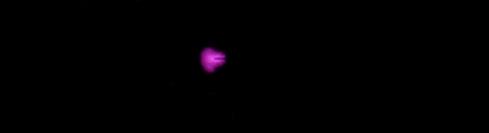 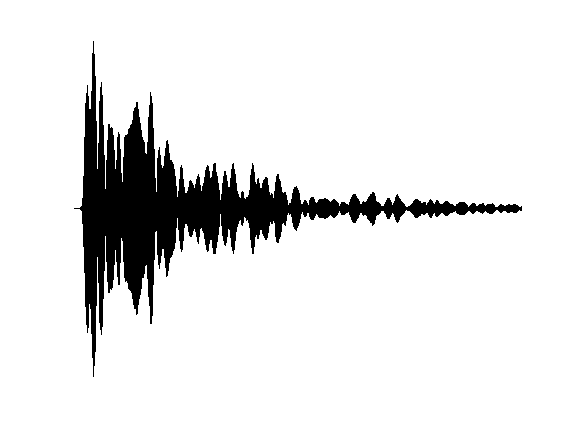 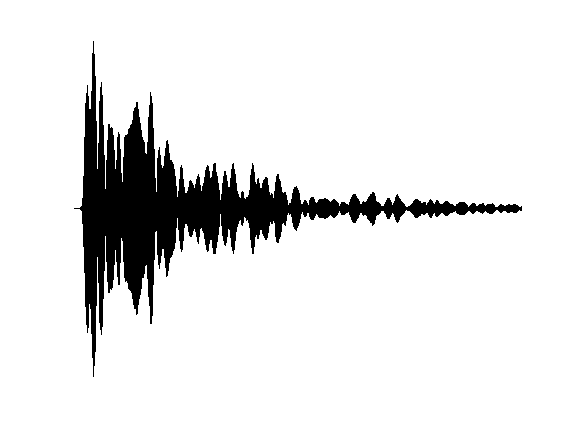 7
ARGON

1 torr
Ampli
2 kW
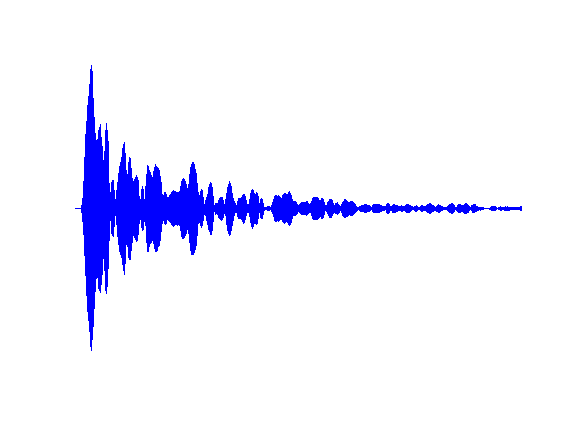 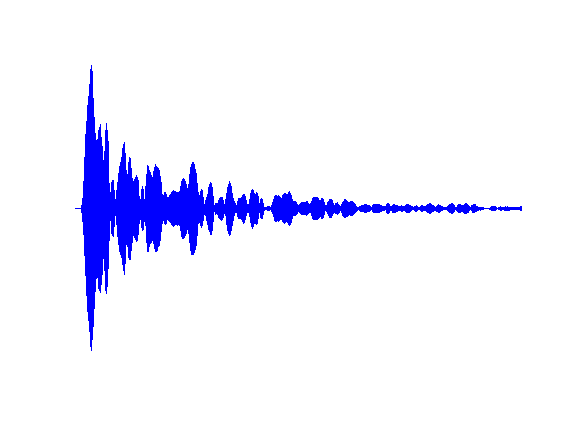 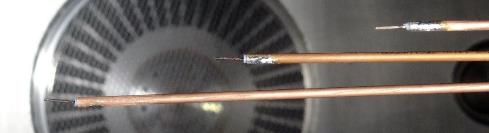 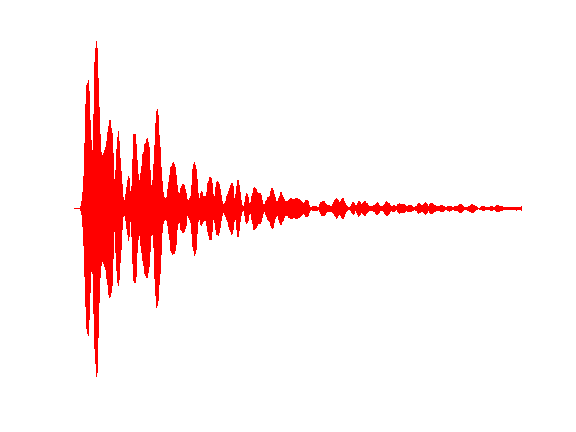 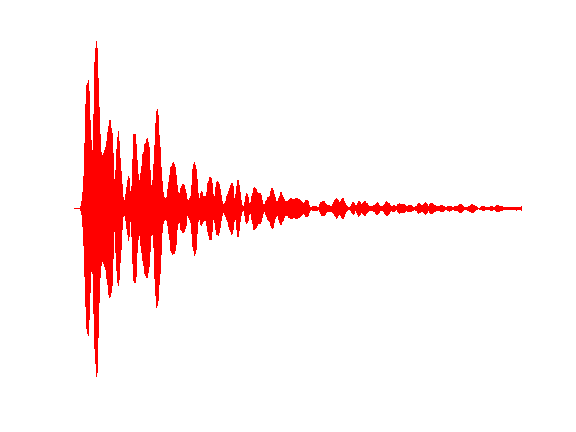 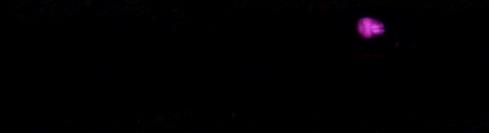 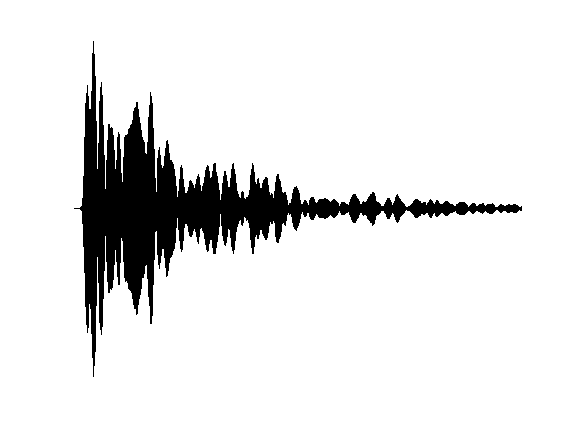 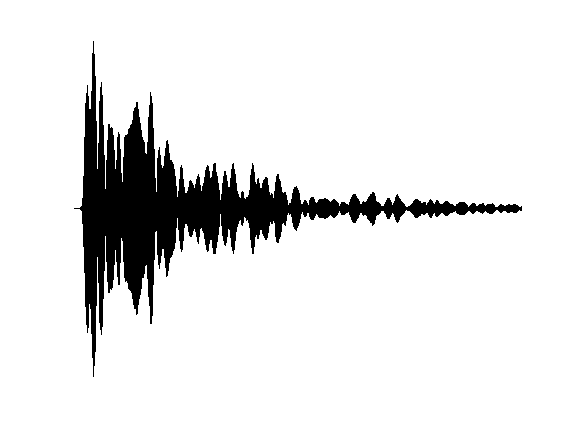 7
ARGON

1 torr
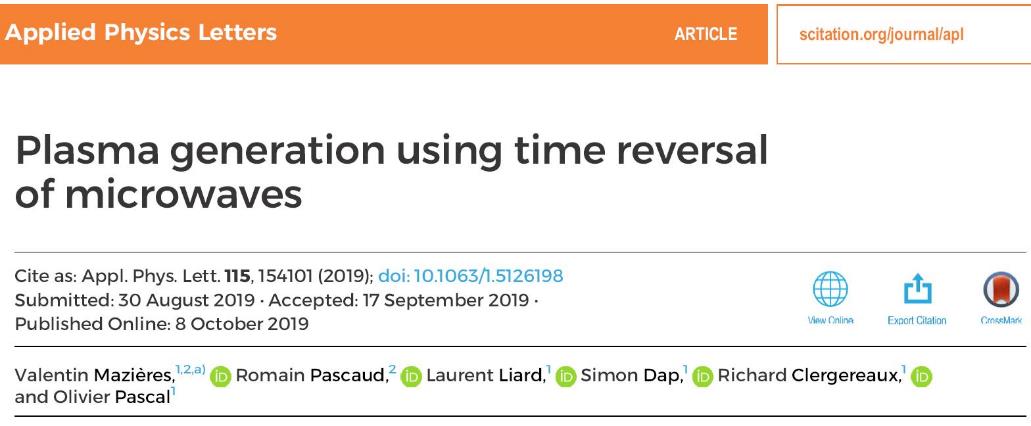 Ampli
2 kW
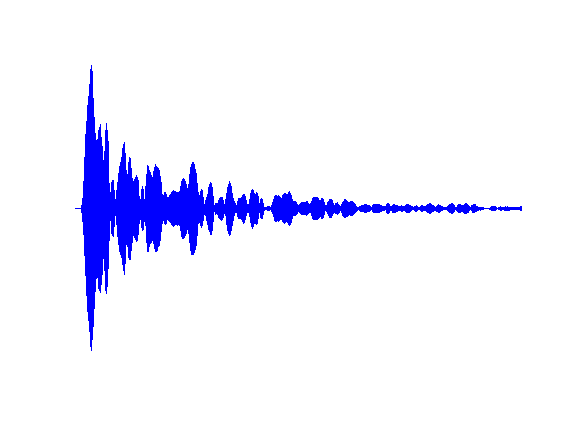 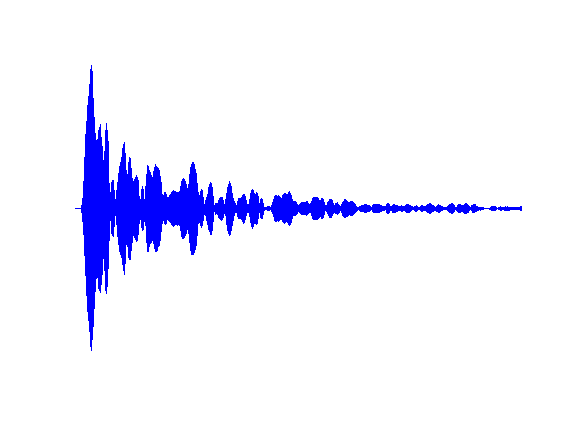 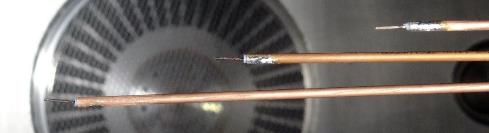 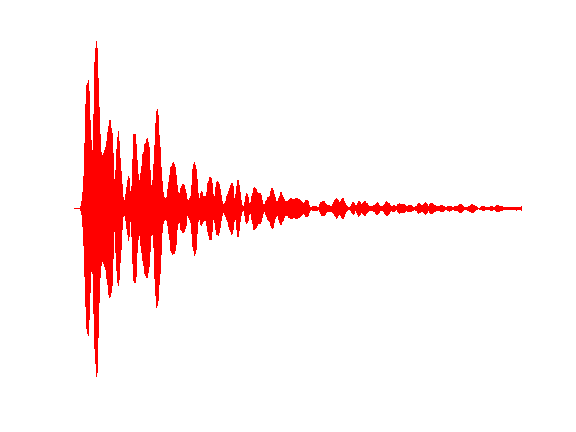 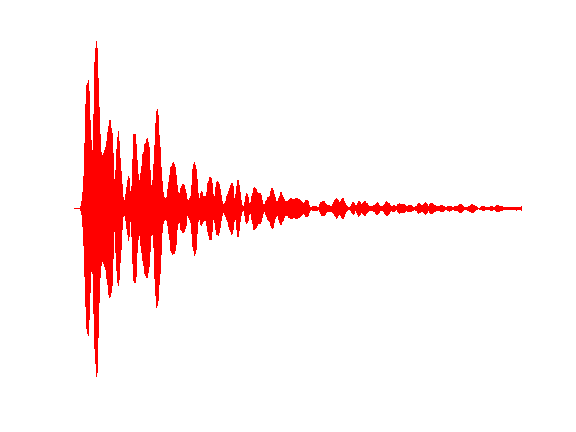 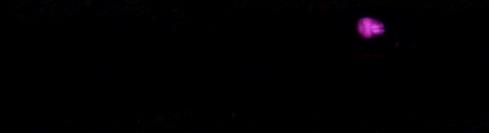 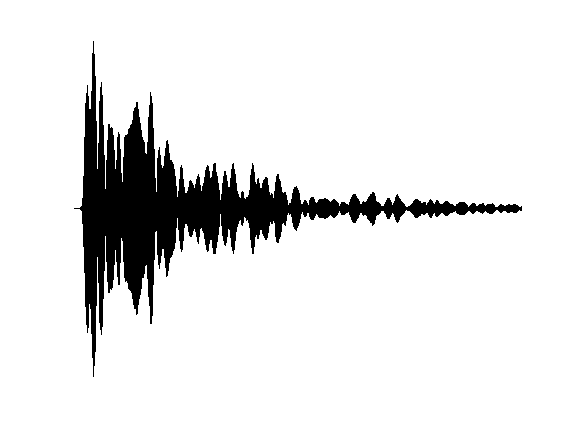 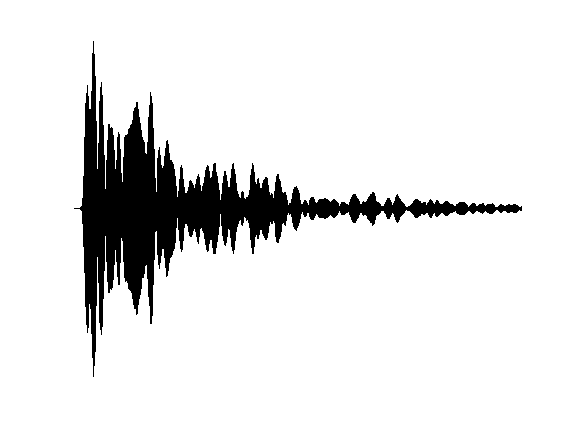 7
ARGON

1 torr
Ampli
2 kW
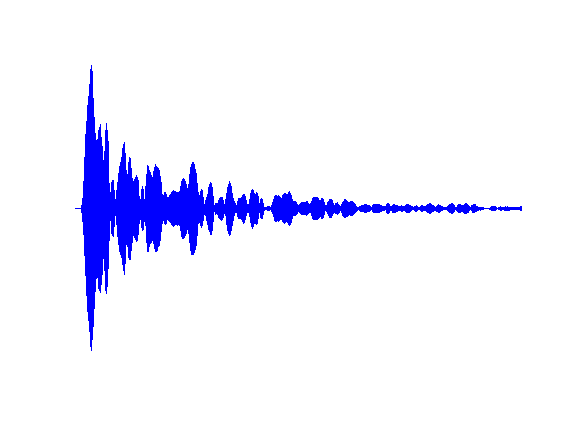 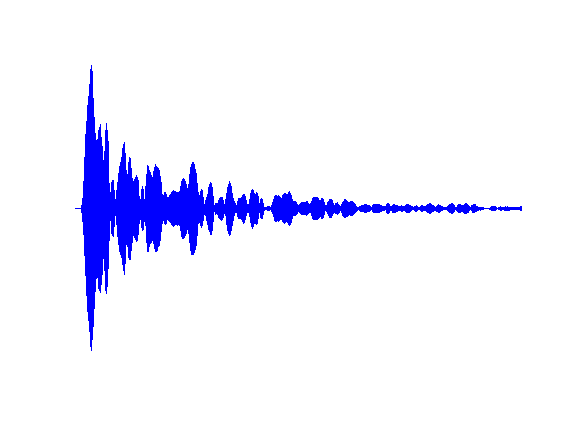 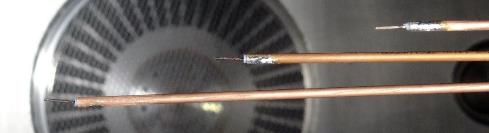 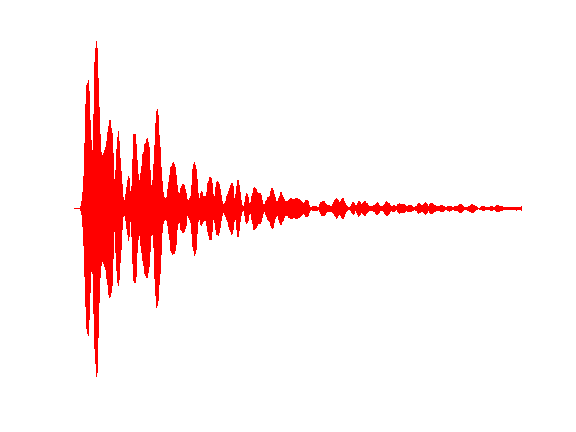 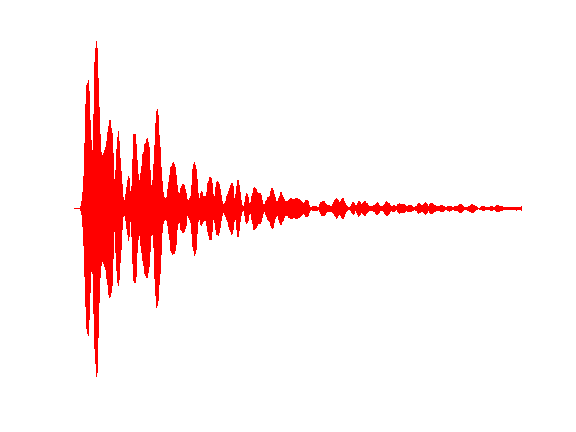 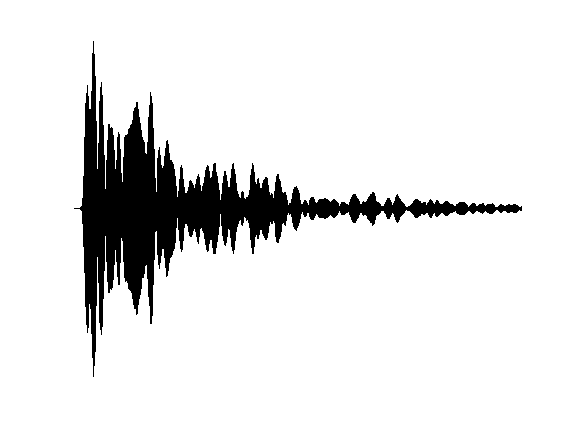 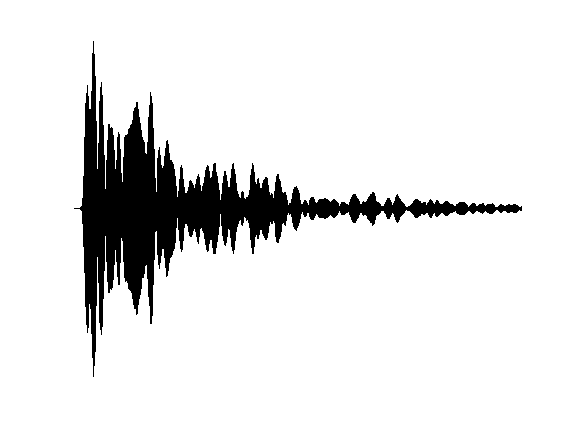 VIDEO
8
ARGON

1 torr
Ampli
2 kW
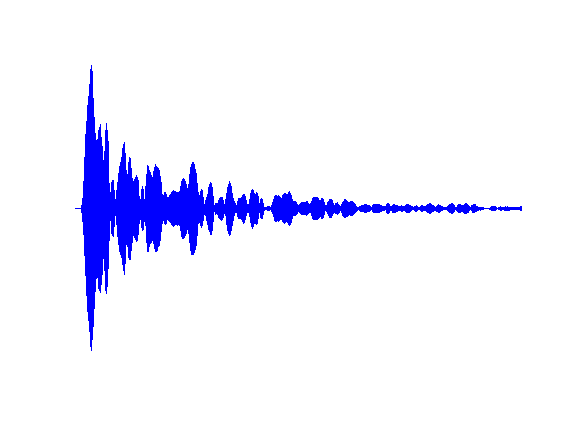 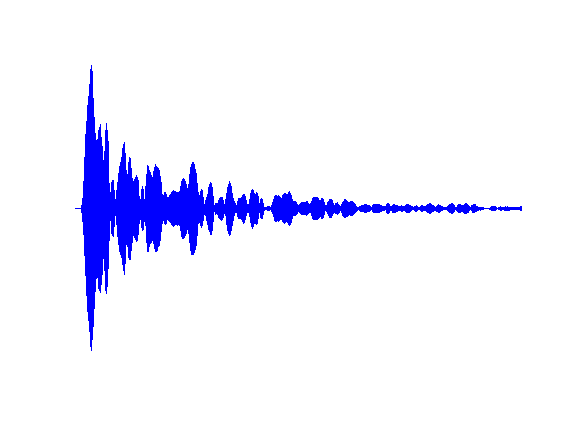 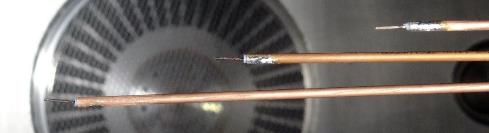 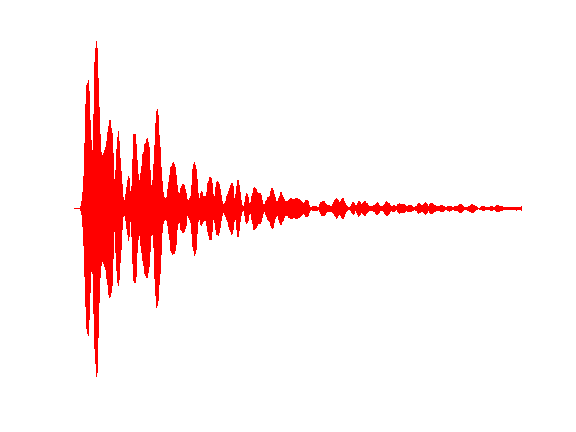 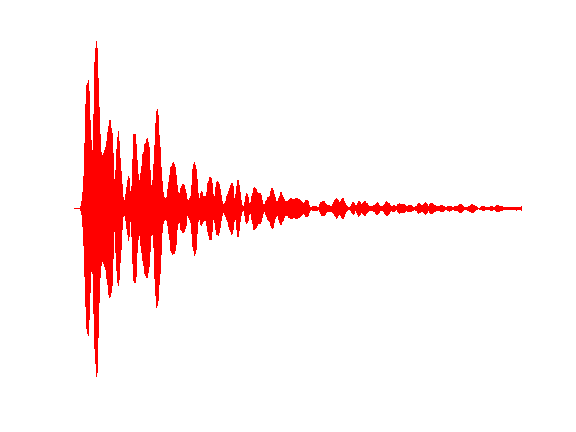 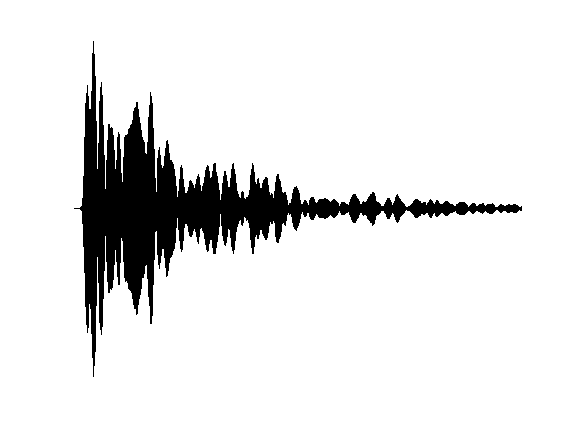 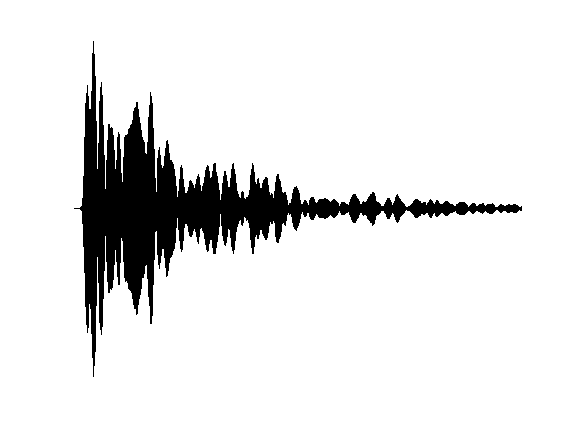 VIDEO
8
Plusieurs plasmas simultanés
ARGON

1 torr
Ampli
2 kW
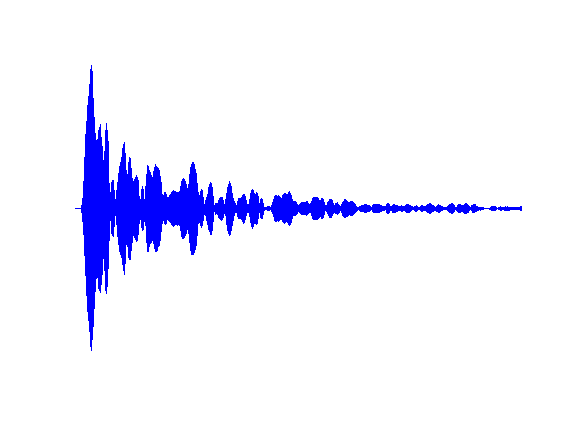 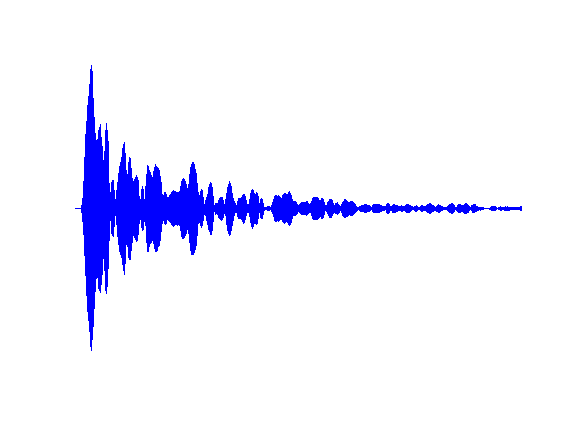 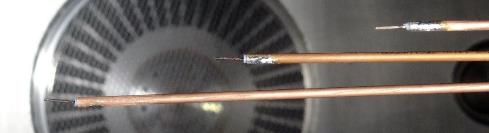 +
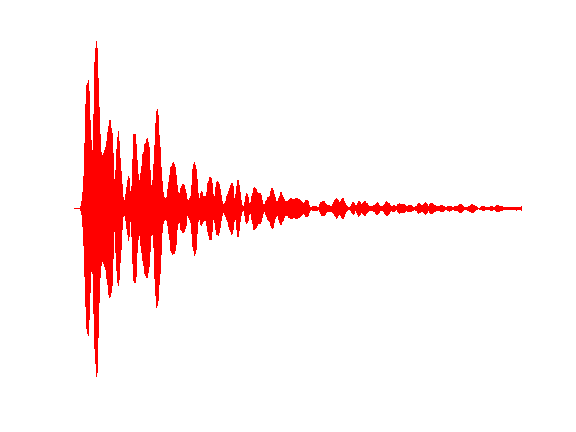 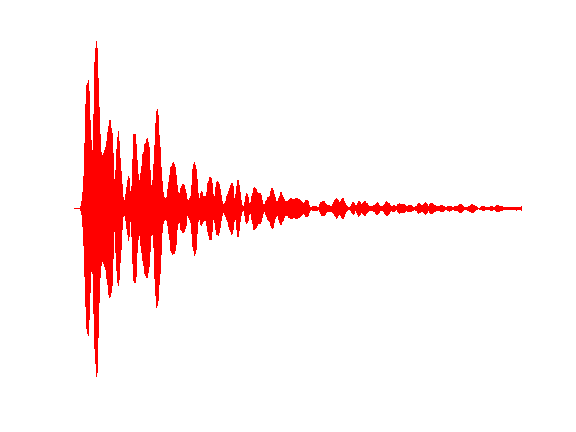 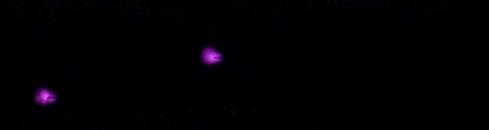 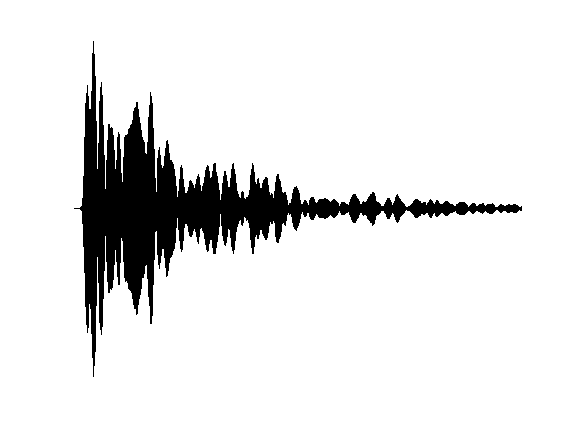 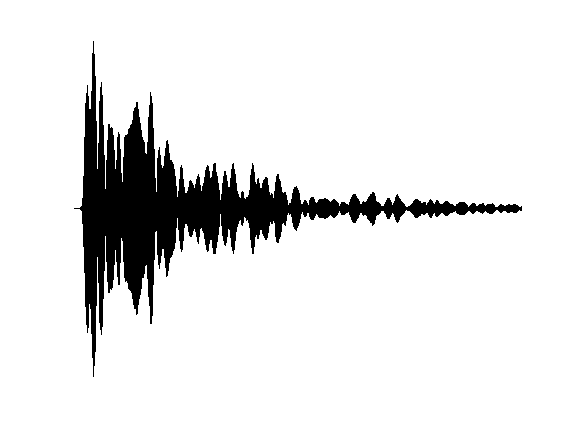 9
Plusieurs plasmas simultanés
ARGON

1 torr
Ampli
2 kW
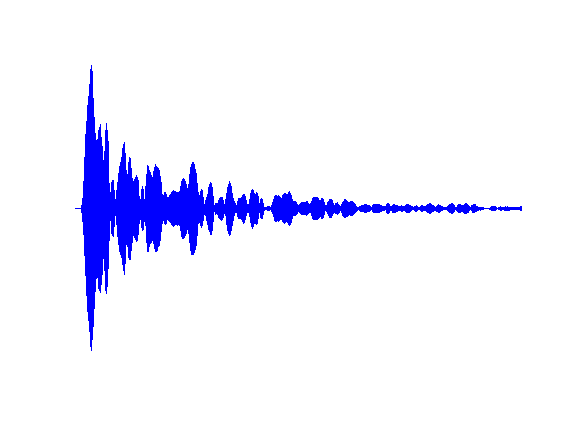 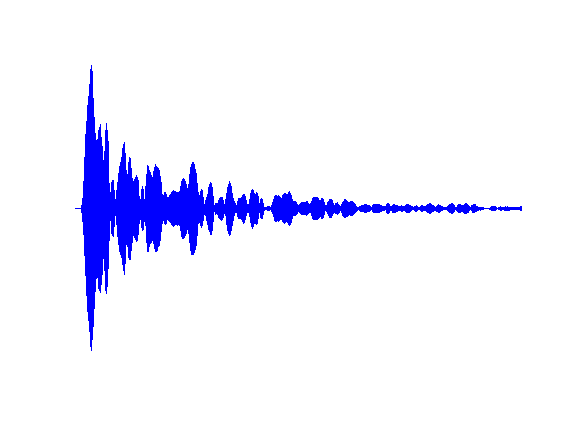 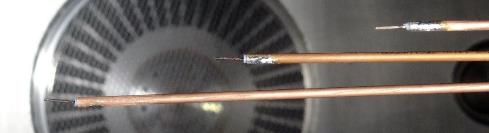 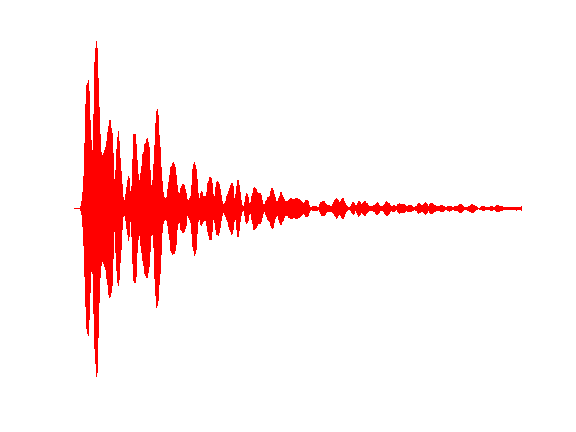 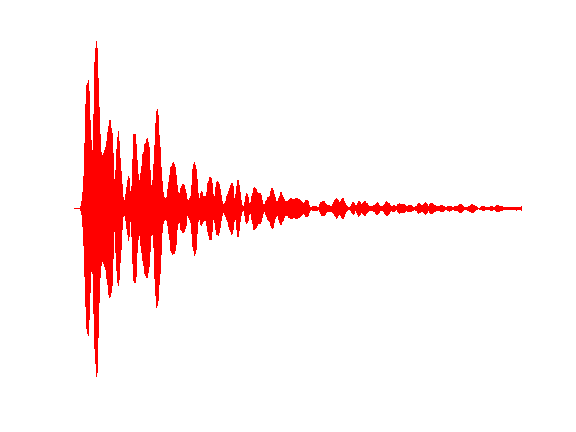 +
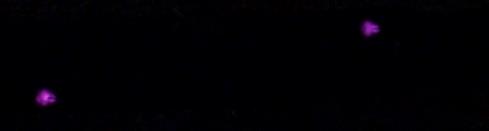 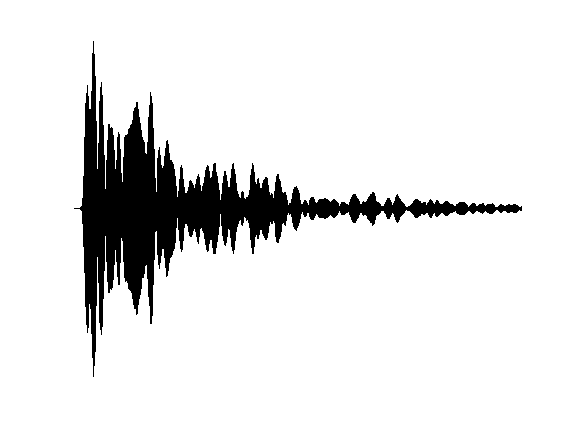 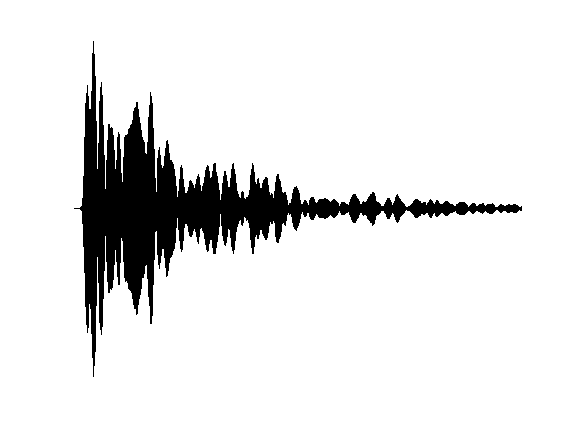 9
Plusieurs plasmas simultanés
ARGON

1 torr
Ampli
2 kW
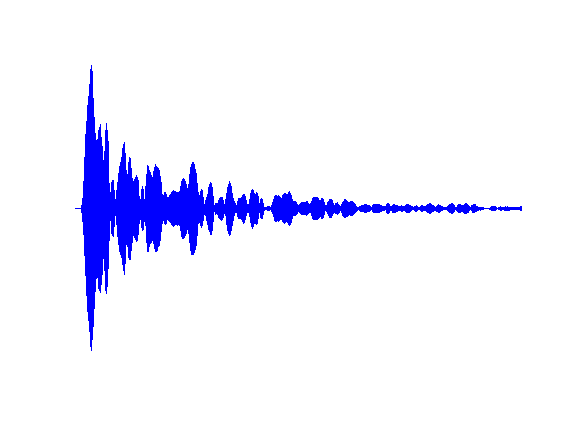 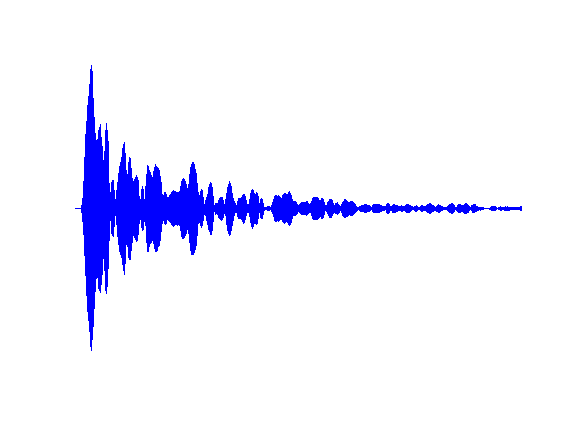 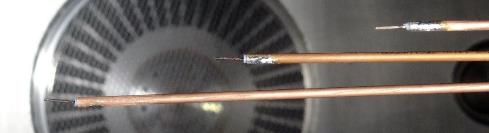 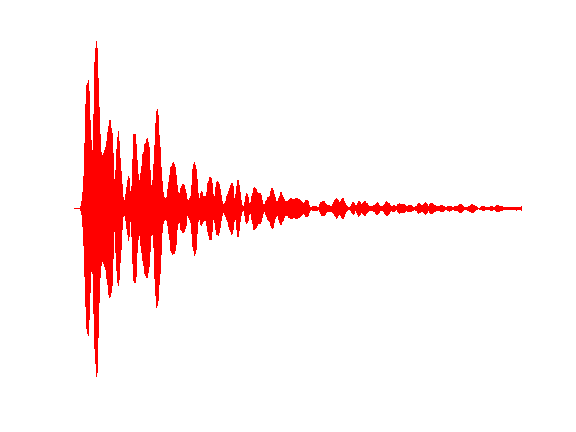 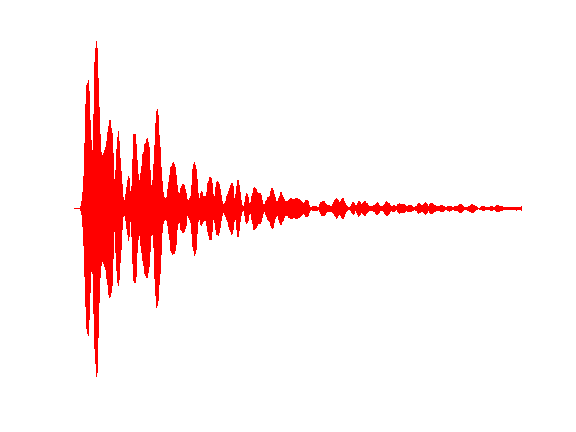 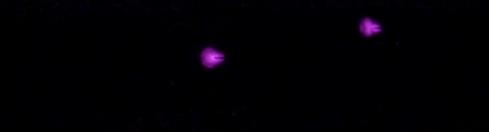 +
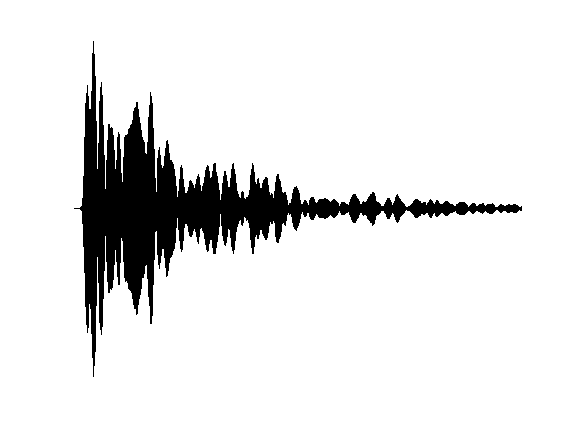 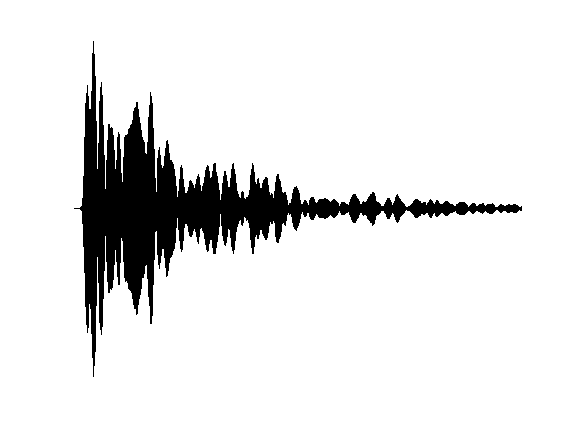 9
Plusieurs plasmas simultanés
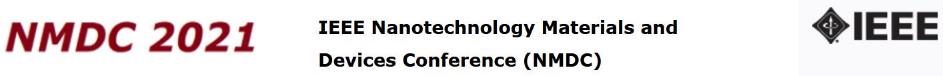 ARGON

1 torr
Présentation invitée :
Ampli
2 kW
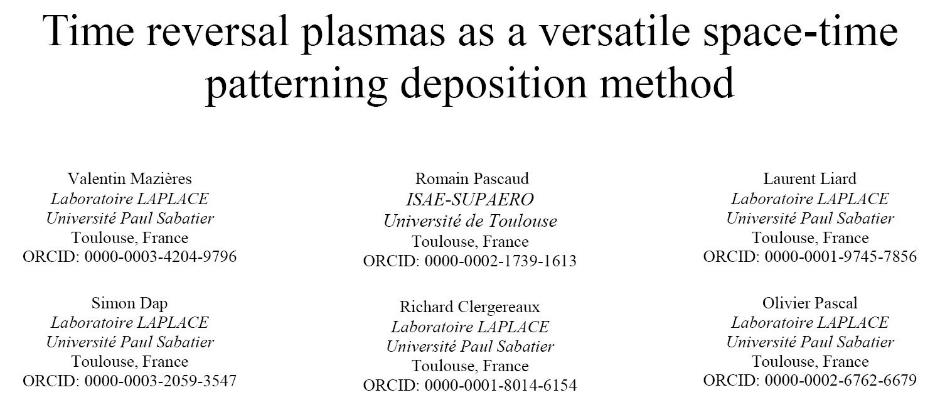 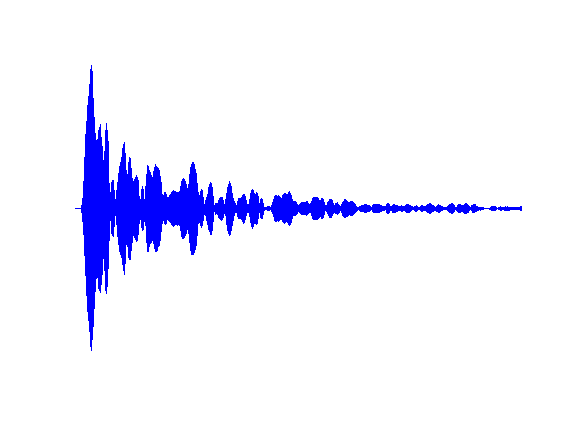 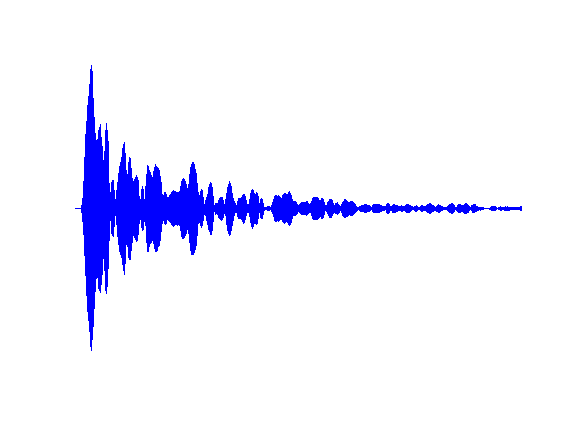 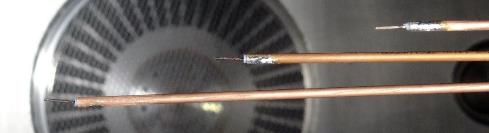 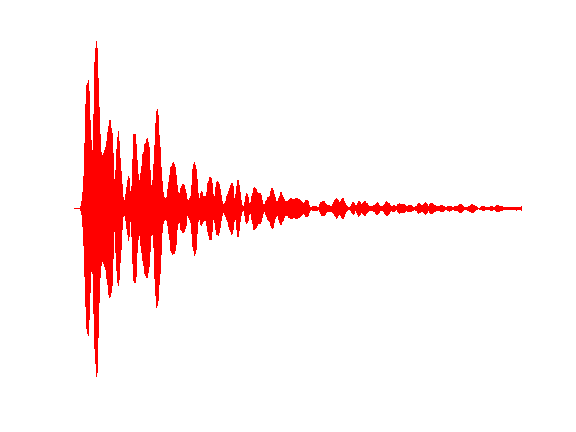 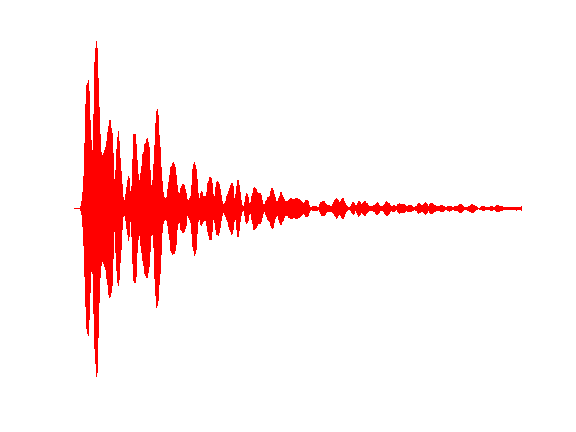 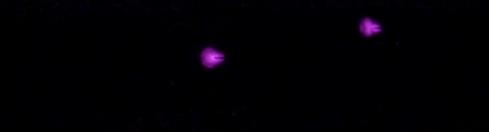 +
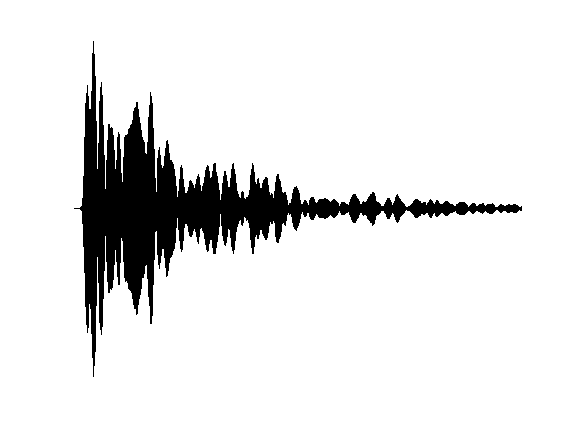 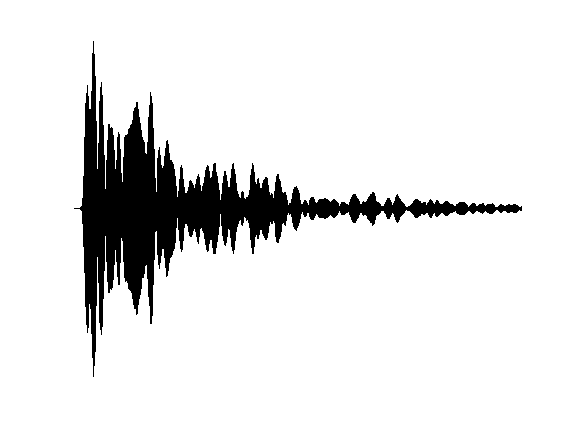 9
Dynamique spatio-temporelle
ARGON

1 torr
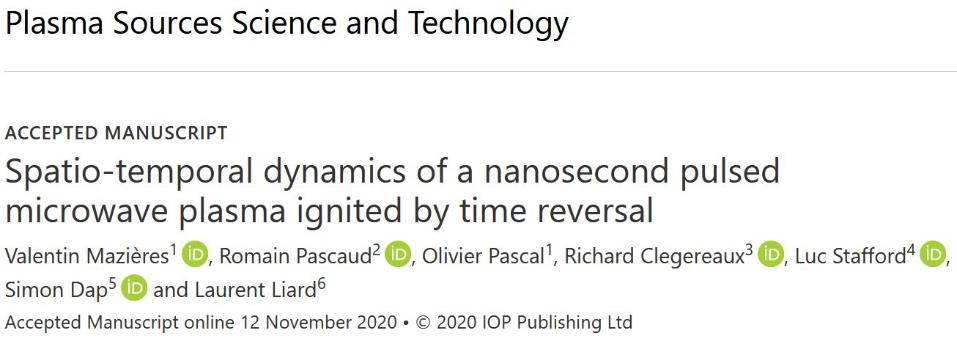 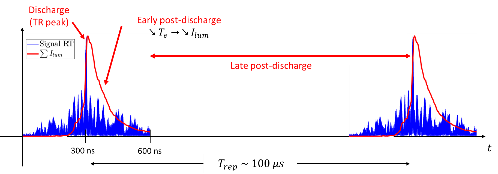 Ampli
2 kW
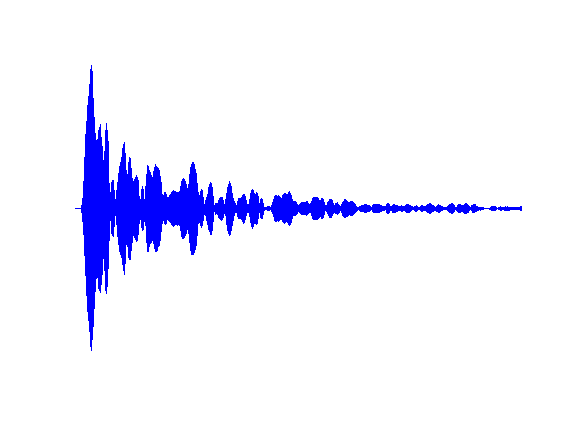 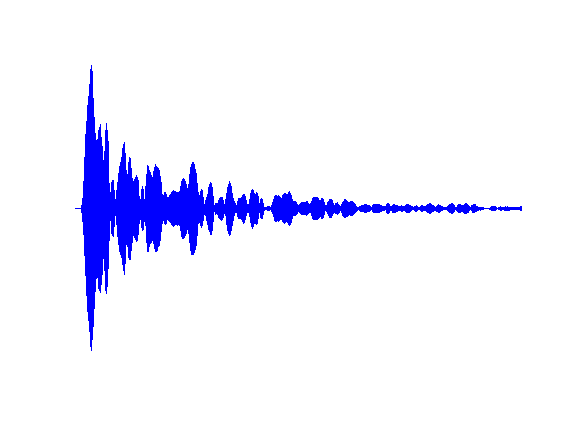 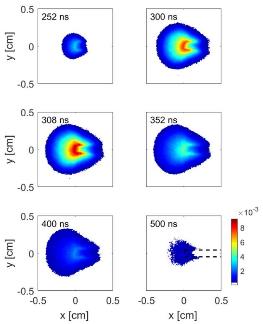 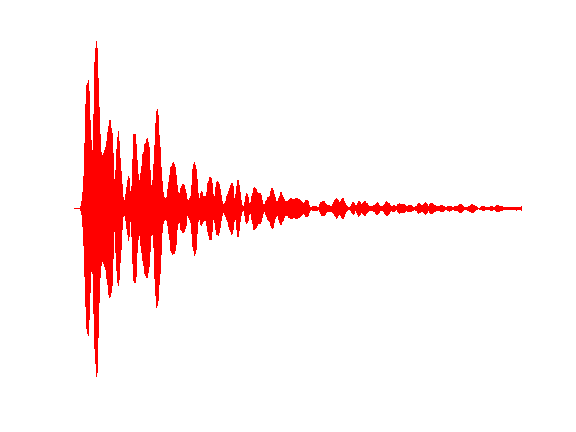 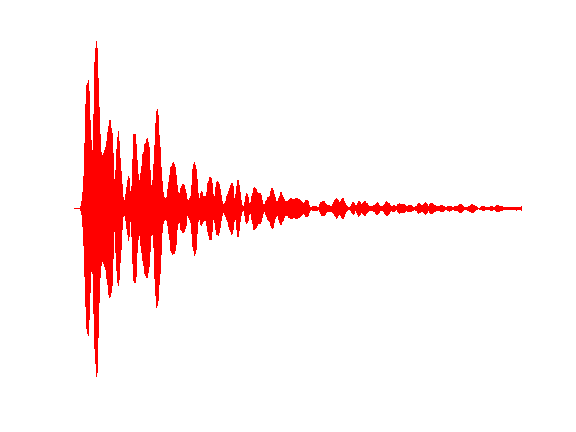 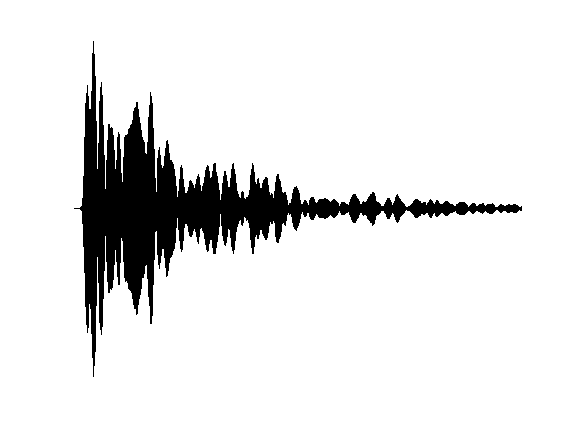 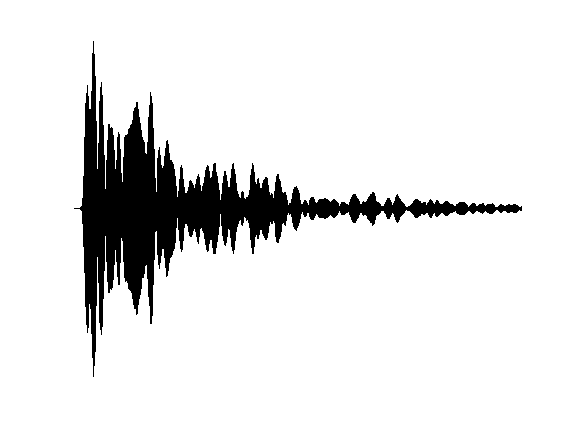 10
Dispositif expérimental
Retournement Temporel
STPSS basée sur le Retournement Temporel
Vers un contrôle spatio-temporel des plasmas
Décrochage du plasma
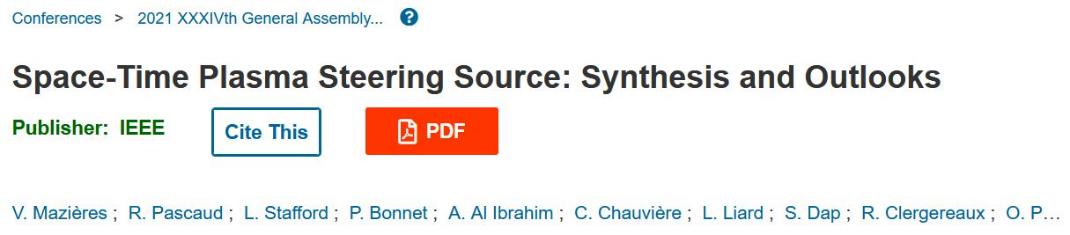 ??
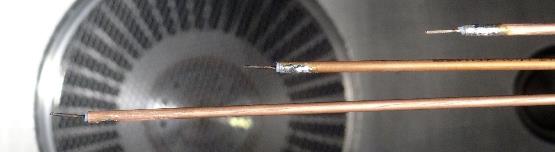 Difficulté :
Evaluer la réponse impulsionnelle partout dans la cavité
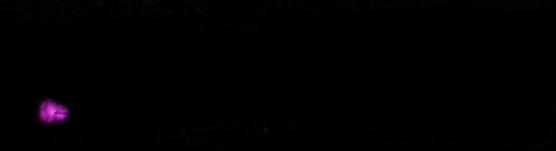 11
Décrochage du plasma
Comprendre les mécanismes physiques
12
Décrochage du plasma
Comprendre les mécanismes physiques
Diagnostics plasmas
12
Décrochage du plasma
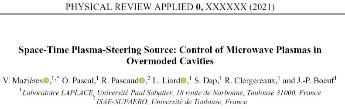 Comprendre les mécanismes physiques
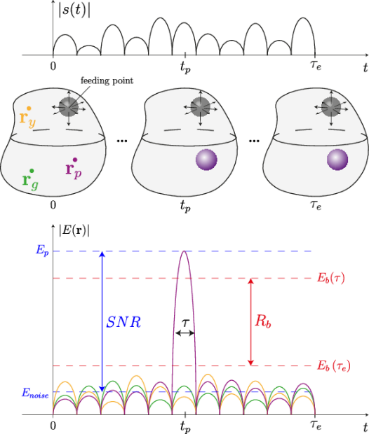 Diagnostics plasmas
Modélisation du problème multi-physique
Introduction du critère de contrôlabilité des plasmas dans les cavités surmodées
(niveau du champ de claquage dépend de sa durée d’application)
12
Décrochage du plasma
Comprendre les mécanismes physiques
Simulation
Diagnostics plasmas
Modélisation du problème multi-physique
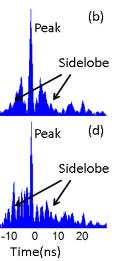 Expérimentalement
Cavité 2D
Simulé
B. Xiao, et al., “Focusing waves at arbitrary locations in a ray-chaotic enclosure using time-reversed synthetic sonas”, Phys. Rev. E 93, 052205 (2016).
12
Décrochage du plasma
Comprendre les mécanismes physiques
Simulation
Diagnostics plasmas
Modélisation du problème multi-physique
Méthodes élaborée
(nonlinéaires)
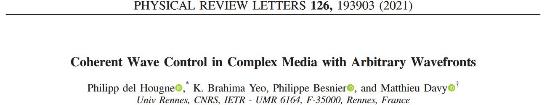 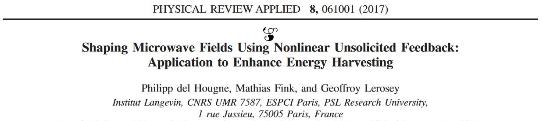 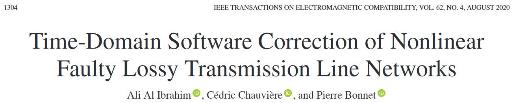 12
Décrochage du plasma
Comprendre les mécanismes physiques
Simulation
Diagnostics plasmas
Modélisation du problème multi-physique
Méthodes élaborée
(nonlinéaires)
Sonde non-intrusive (électro-optique)
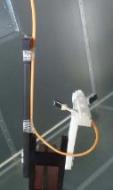 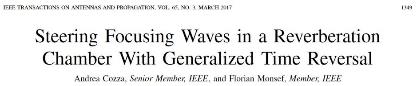 12
13
Traitement de surface
Combustion assistée par plasma microonde
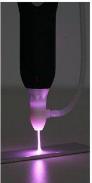 Pinceau
plasma
Plasma basse pression
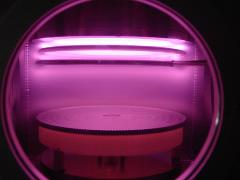 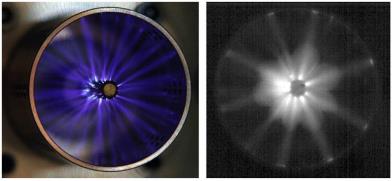 flamme
plasma
[1]
[2]
[3]
“Space-time modulated media” (plasma metamaterials)
“Sculpture” de la dynamique et de la structure du claquage
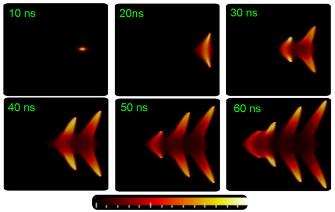 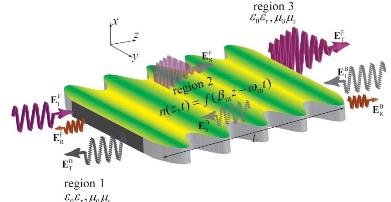 [1] www.relyon-plasma.com/evaluating-the-activation-capacity-of-atmospheric-plasma-systems/?lang=en
[2] www.nanomaster.com/pecvd.html
[3] Singleton D, et al, ” The role of non-thermal transient plasma for enhanced flame ignition in C2H4-air”, Journal of Physics D: Applied Physics, 2011.
[4] Sajjad Taravati and Ahmed A. Kishk, “Space-time modulation: Principles and applications”, IEEE Microw. Mag. 21, 30, 2020.
[5] Kourtzanidis, K., et al., “Three dimensional simulations of pattern formation during high-pressure, freely localized microwave breakdown in air,” Phys. Plasmas 21(12), 123513, 2014.
[4]
[5]
13
14
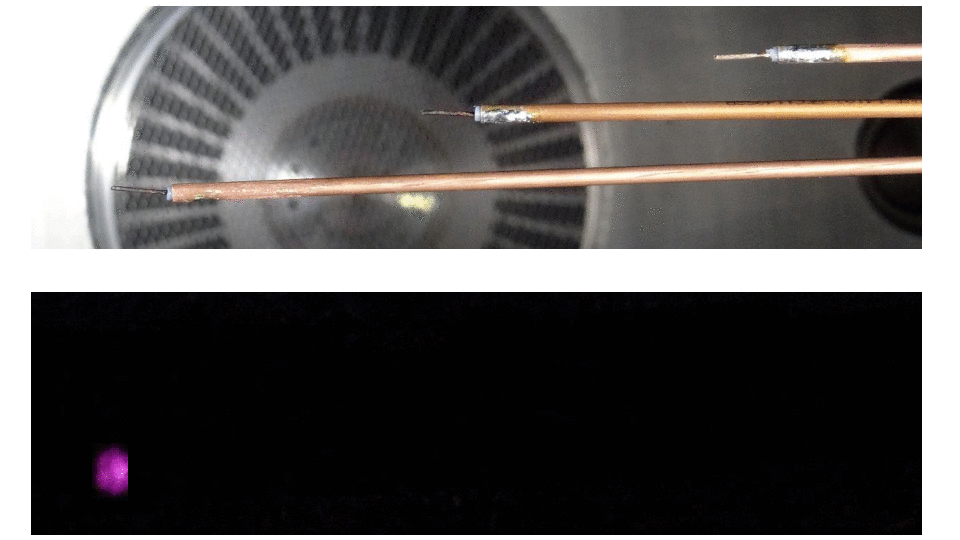 14